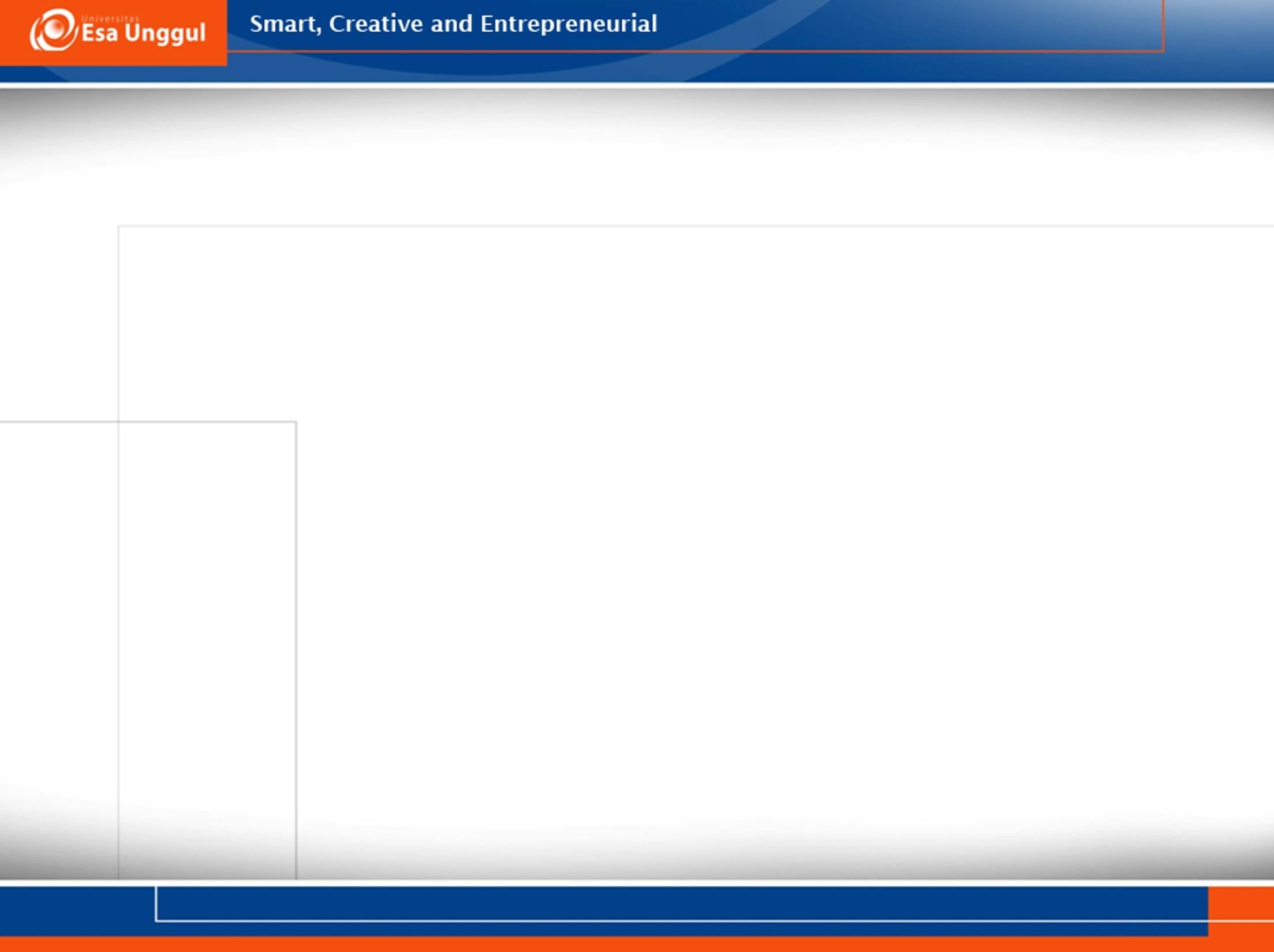 Hubungan makanan dengan ekspresi gen Insulin
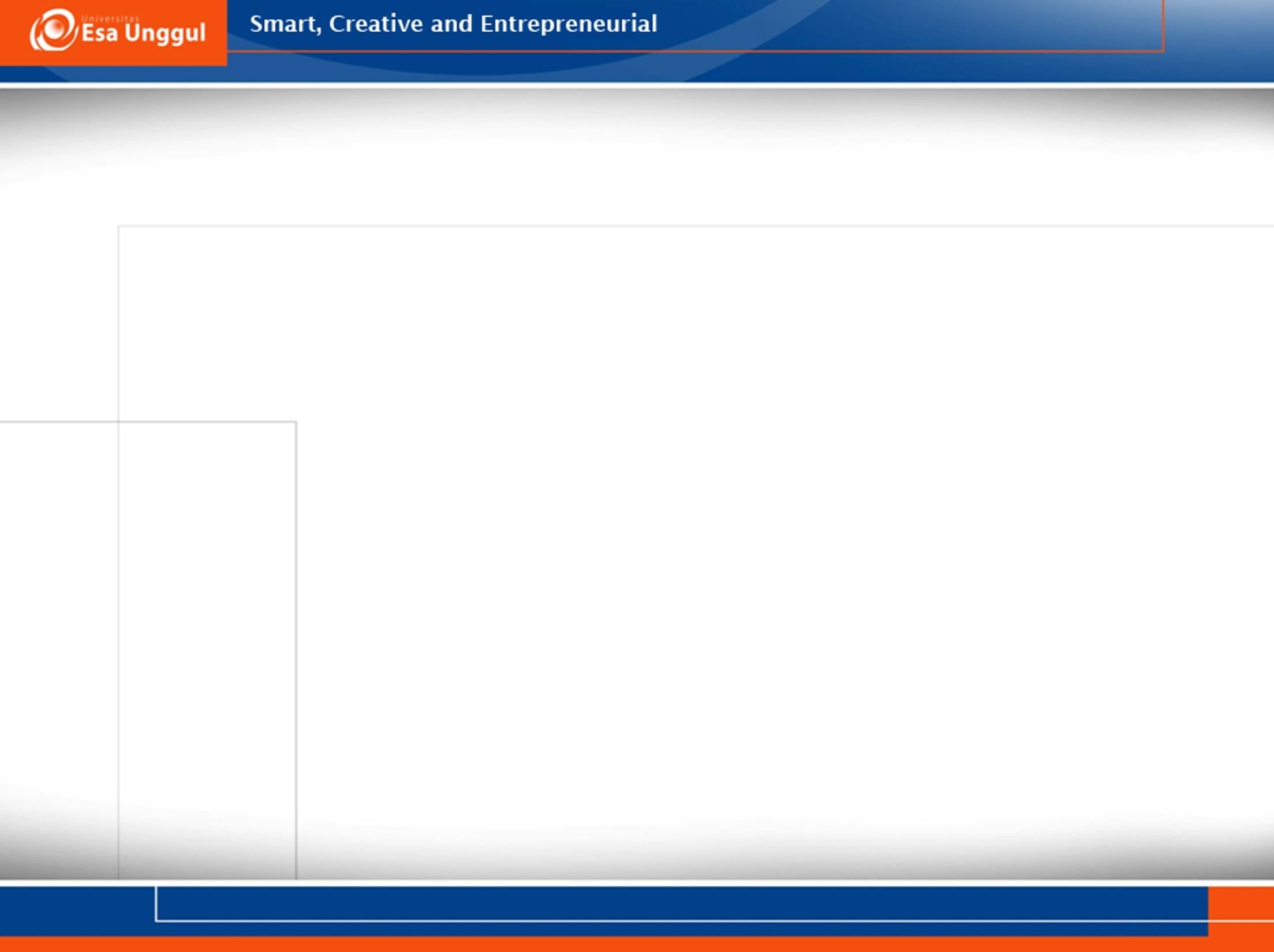 Pendahuluan
Diabetes Mellitus (DM) merupakan kelainan metabolik yang disebabkan oleh banyak factor, antara lain faktor genetik, pertambahan usia, kurangnya aktifitas fisik dan pola makan atau diet yang tidak seimbang
Diabetes Melitus (DM) merupakan kelainan metabolik dengan etiologi multifaktorial
Penyakit ini ditandai dengan hiperglikemia kronis dan mempengaruhi metabolisme karbohidrat, protein dan lemak
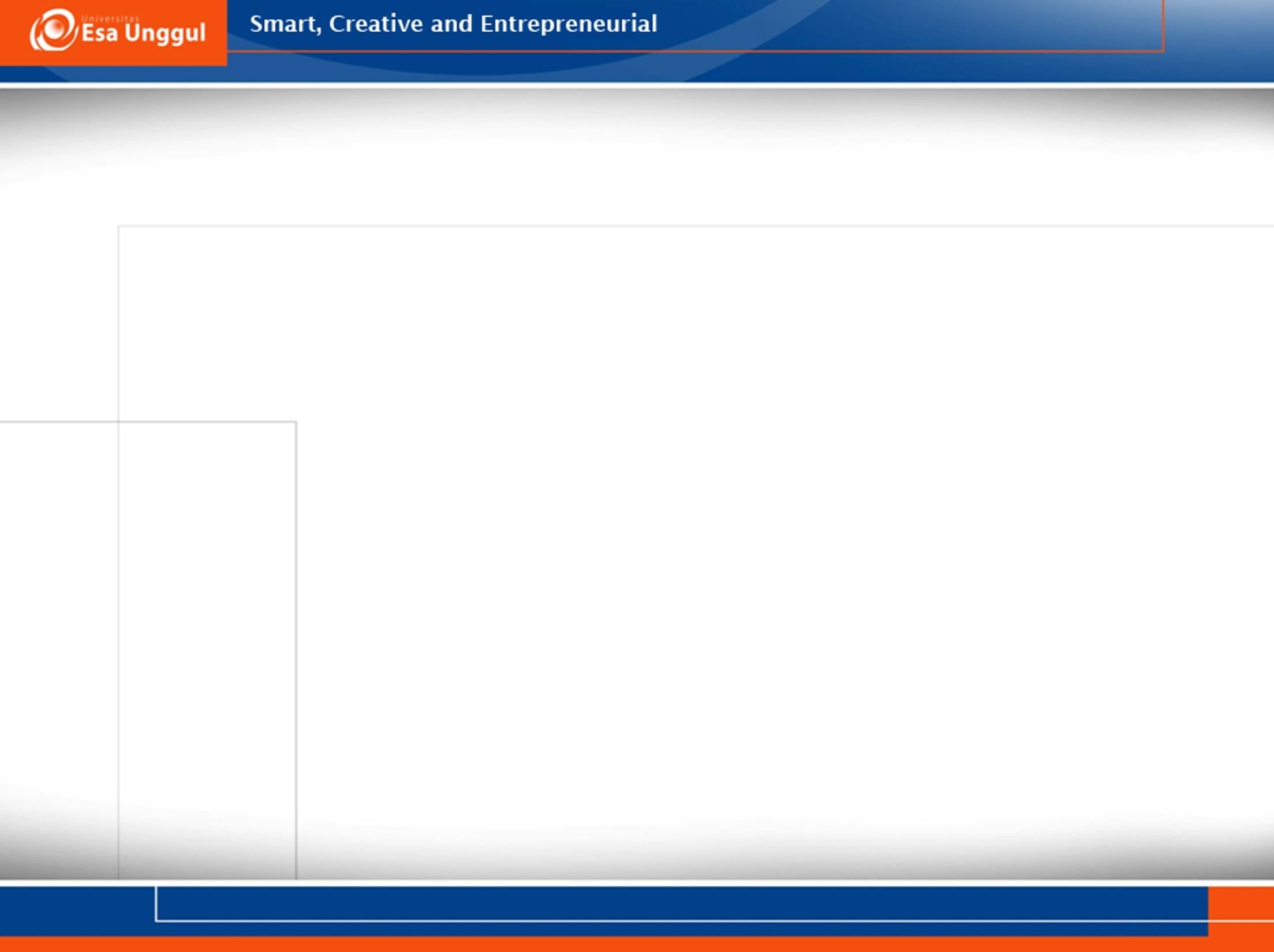 Penyandang DM akan ditemukan  dengan berbagai gejala seperti poliuria (banyak berkemih), polydipsia (banyak minum) dan polifagia (banyak makan) dengan penurunan berat badan. 
3M jangka waktu lama menimbulkan rangkaian jangguan metabolik yang menyebabkan kelainan patologis makrovaskular dan mikrovaskular
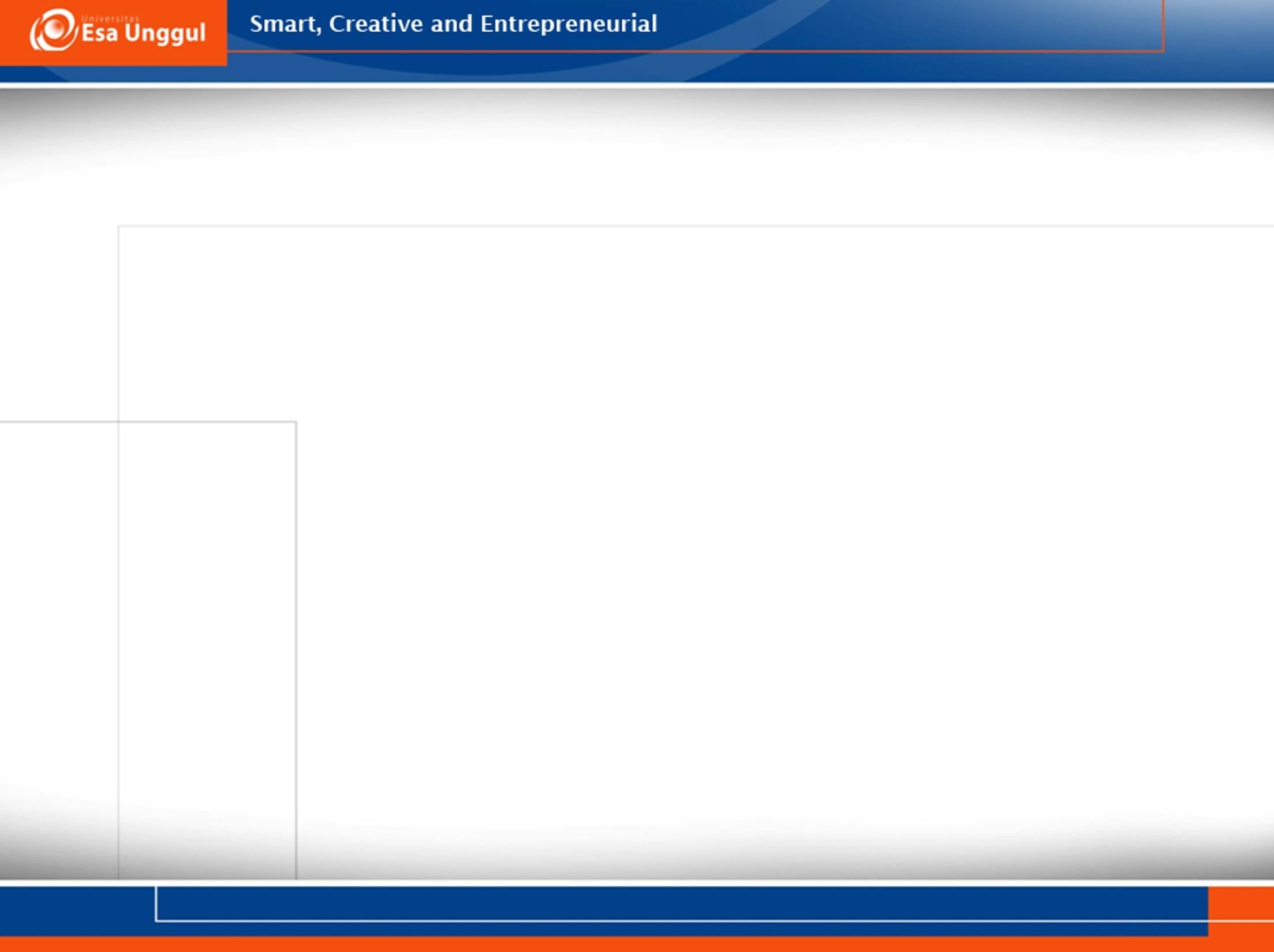 Penderita DM
Jumlah penderita DM diperkirakan nengalami kenaikan di seluruh dunia, tidak hanya diderita oleh penduduk di legara-negara maju namun di negara-negara terkembang
Indonesia merupakan salah satu negara berkembang yang menunjukkan adanya peningkatan penderita DM
Laporan Riset Kesehatan Dasar (Riskesdas) Tahun 2007, prevalensi nasional Penyakit DM adalah 1,1% berdasarkan diagnosis dan gejala DM 
Sebanyak 17 propinsi mempunyai prevalensi penyakit DM diatas prevalensi nasional, salah satunya Propinsi Sumatera Barat
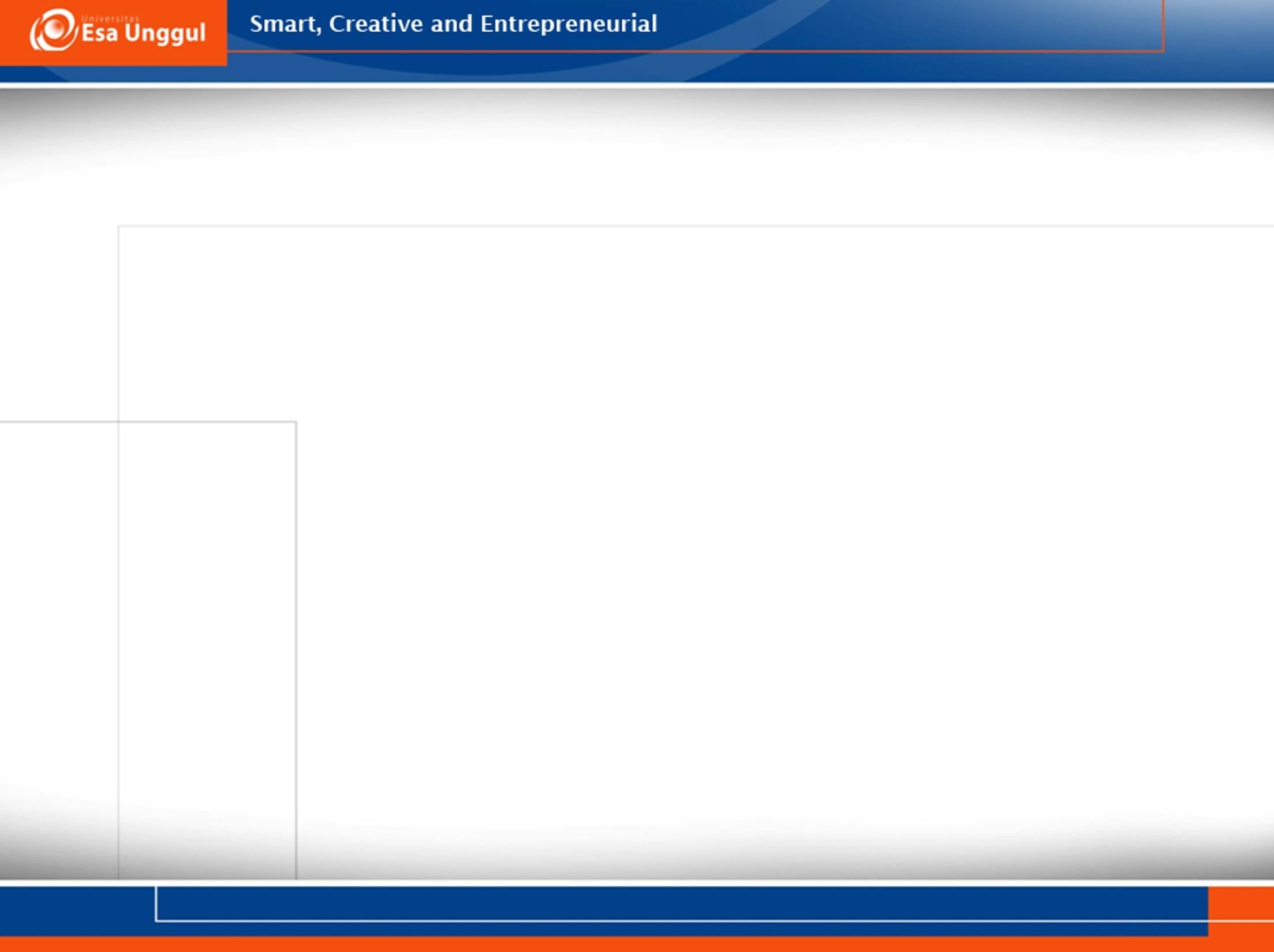 Klasifikasi etiologi kelainan glikemia (DM) sebagai berikut :
Tipe 1, ditandai dengan kegagalan produksi insulin yang parsial atau total oleh sel-sel B pankreas
Faktor penyebab masih belum dimengerti dengan jelas tetapi beberapa virus tertentu, penyakit autoimun dan faktor-faktor genetik mungkin turut berperan
Tipe 2,ditandai dengan resistensi insulin ketika hormon insulin diproduksi dengan jumlah yang tidak memadai atau dengan bentuk yang tidak efektif
Ada korelasi genetik yang kuat pada tipe diabetes ini dan proses terjadinya berkaitan erat dengan obesitas
Anak dengan diabetes tipe 2 dilaporkan memiliki riwayat penyakit kardivaskular dalam keluarga dan atau sindrom metabolik.
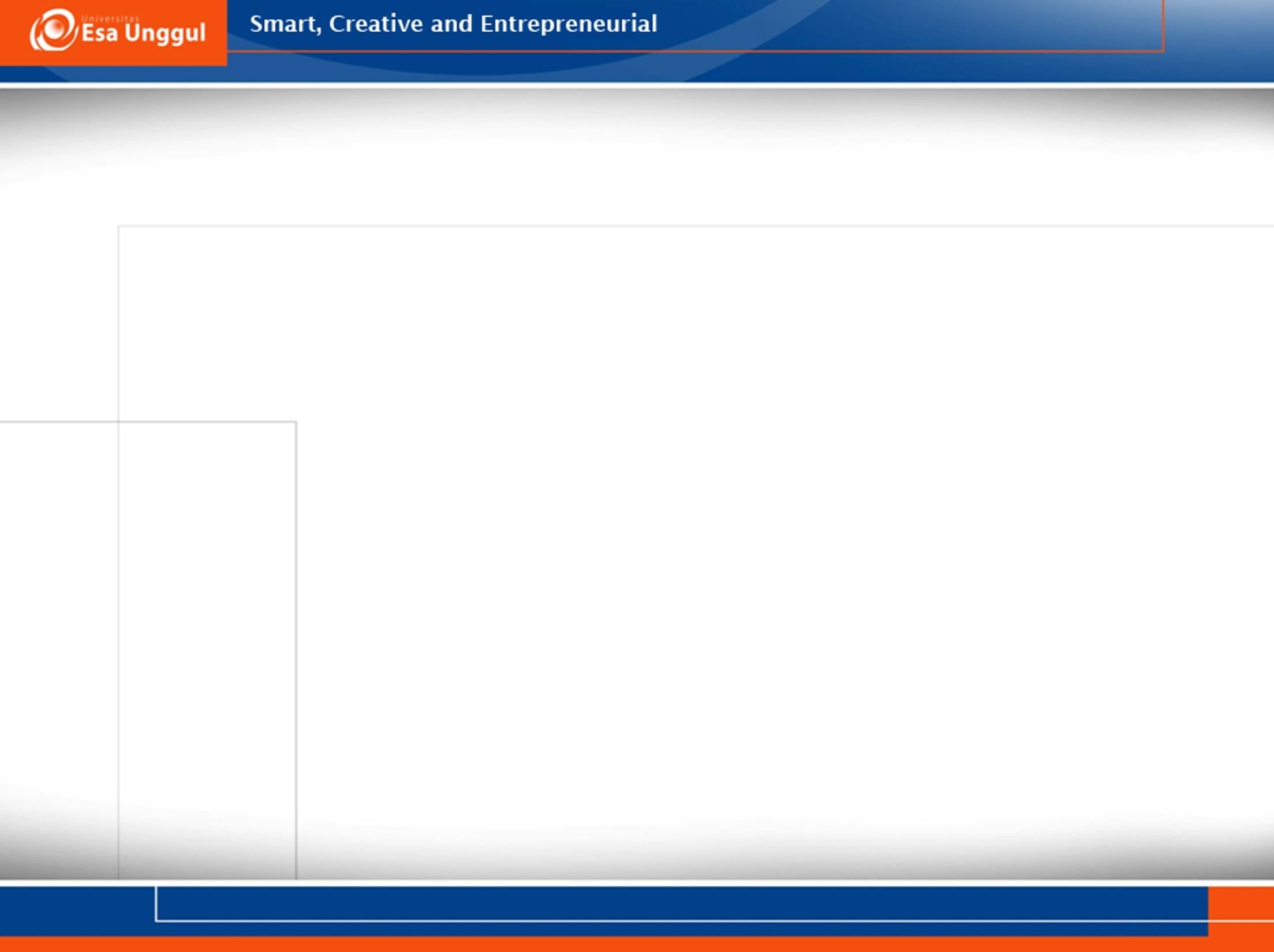 Tipe lain DM, yaitu Tipe spesifik lainnya, berupa defek genetik pada fungsi sel-B, defek genetik pada kerja insulin, penyakit pada kelenjar eksokrin pankreas, endokrinopati, ditimbulkan oleh obat-obatan atau zat kimia,infeksi, bentuk immune-mediated diabetes yang langka
Kadang-kadang sindrom genetik lain yang disertai diabetes.
 Diabetes gestasional :bentuk diabetes yang terjadi selama kehamilan. Kebanyakan, tapi tidak semuanya,akan sembuh setelah melahirkan
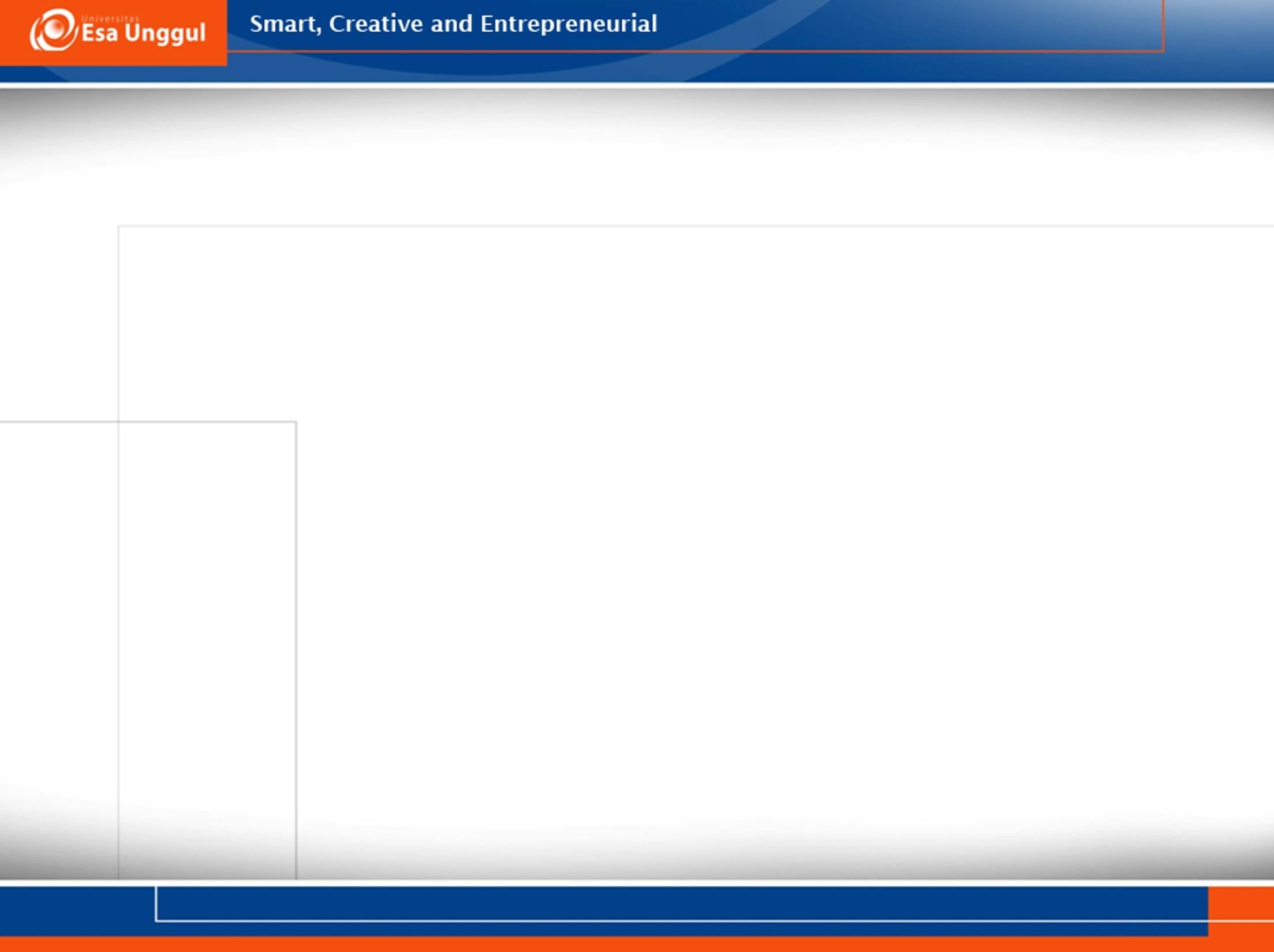 Obesitas merupakan faktor risiko utama untuk terjadinya DM. Hubungannya dengan DM tipe 2 sangat kompleks
Meskipun angka obesitas yang diukur melalui Indeks Massa Tubuh (IMT) umumnya rendah pada orang-orang India, namun angka tersebut berkaitan erat dengan intoleransi glukosa pada populasi perkotaan dan pedesaan
Sekalipun masih berada di dalam kisaran berat badan yang dapat diterima, namun kenaikan berat badan dapat meningkatkan risiko DM, khususnya jika ada predisposisi familial
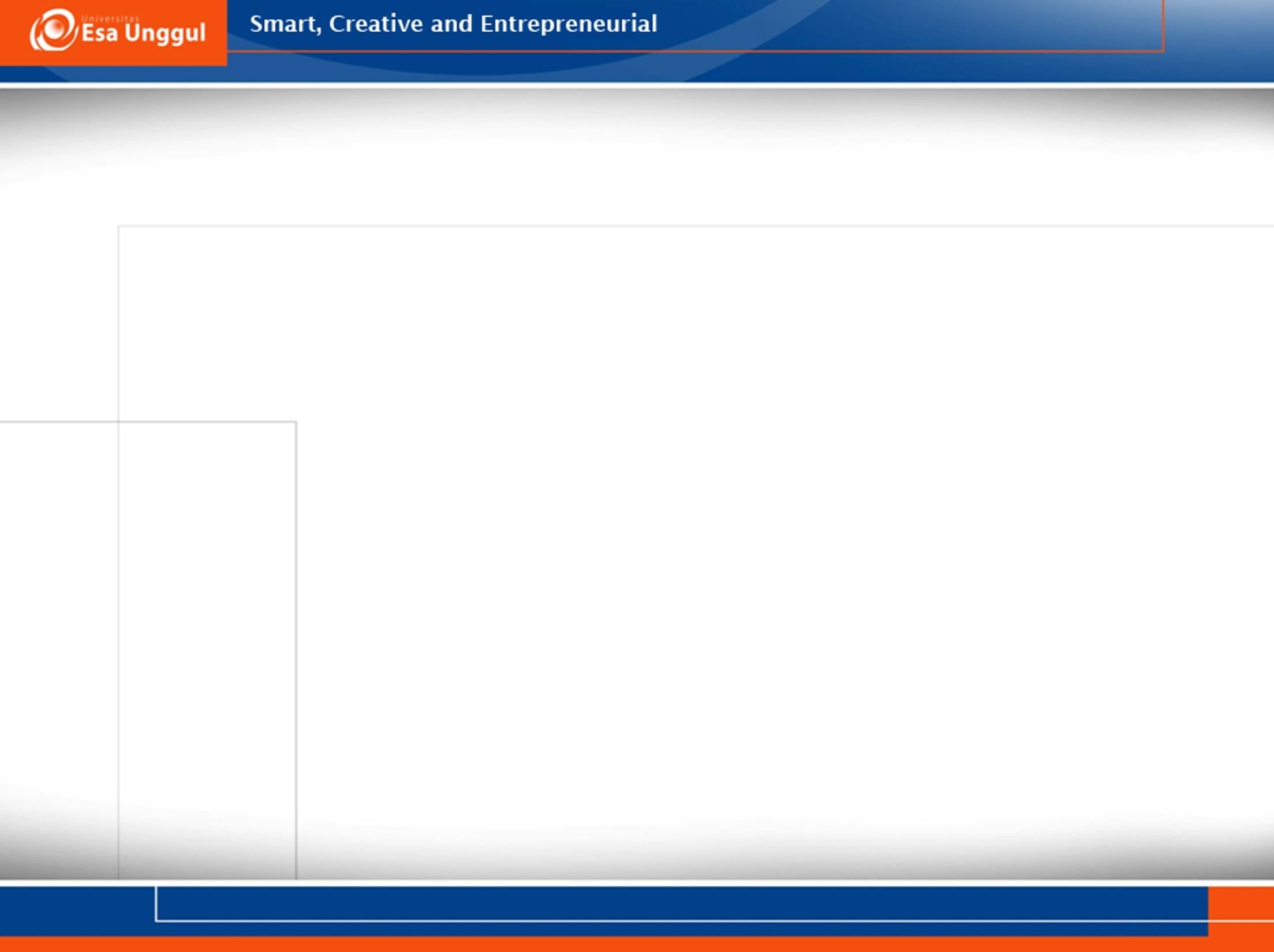 Glukosa
Glukosa atau gula darah adalah sumber energi yang didapatkan dari makanan, untuk mengatur jumlahnya agar tetap normal, terdapat hormon insulin dan glukagon.
Cara kerja dan fungsi hormon insulin dan glukagon harus seimbang dalam mengatur kadar glukosa darah
Hormon ini bekerja bersama untuk menyeimbangkan gula darah, menjaganya agar tetap berada pada tingkat yang dibutuhkan oleh tubuh. 
Ketika makan, pankreas mengeluarkan insulin untuk membantu menurunkan gula darah
Di antara waktu makan tersebut, pankreas juga mengeluarkan glukagon untuk menjaga kadar gula darah agar seimbang.
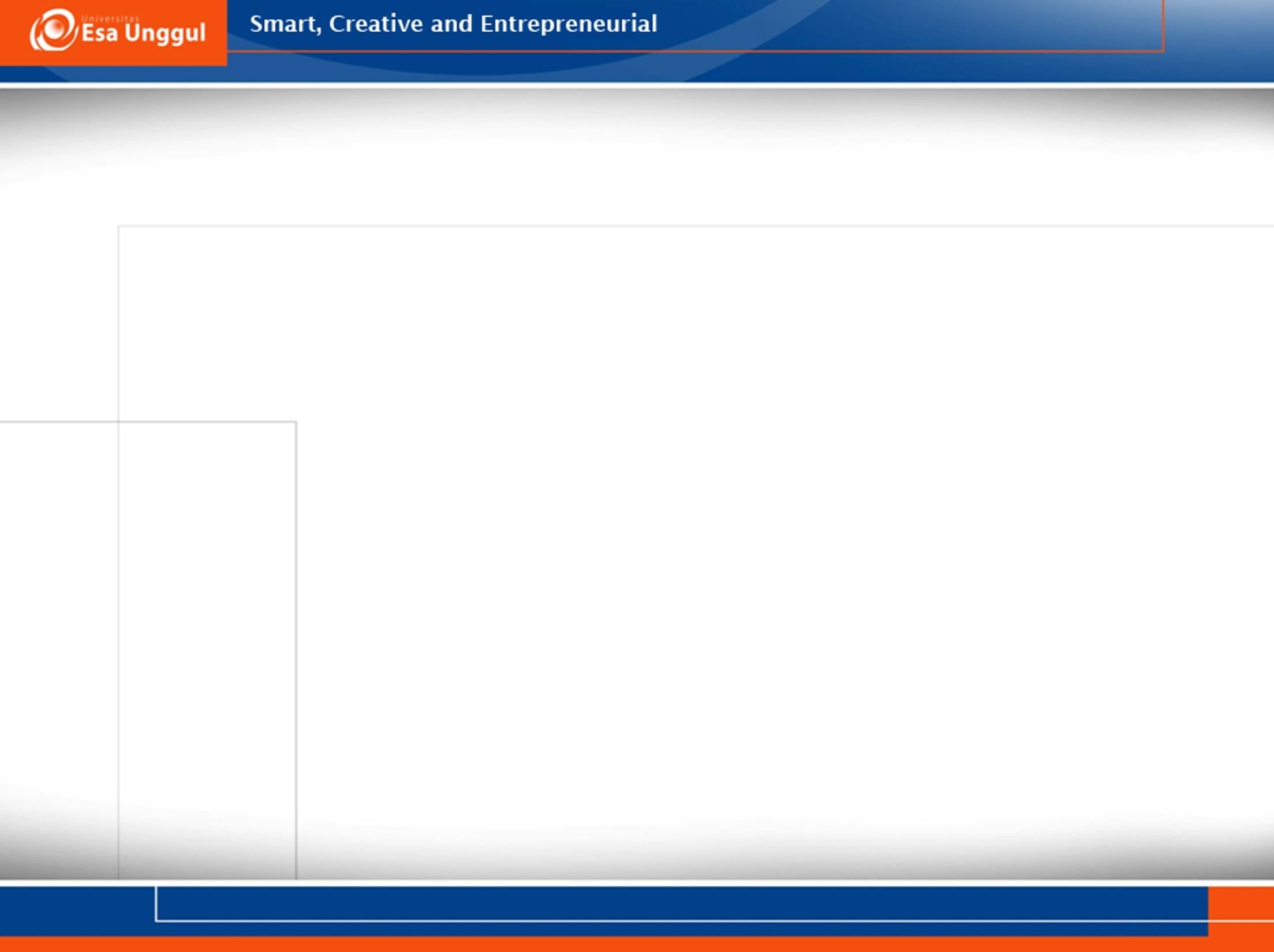 Hormon Insulin
Insulin adalah hormon utama yang diproduksi oleh sel dalam pankreas
Fungsi hormon insulin adalah bekerja dengan memindahkan glukosa dari darah ke dalam sel sebagai energi atau penyimpanan energi untuk nanti.
Selama proses pencernaan, makanan yang mengandung karbohidrat dicerna dan diubah menjadi glukosa
Hal ini menyebabkan peningkatan glukosa dalam darah
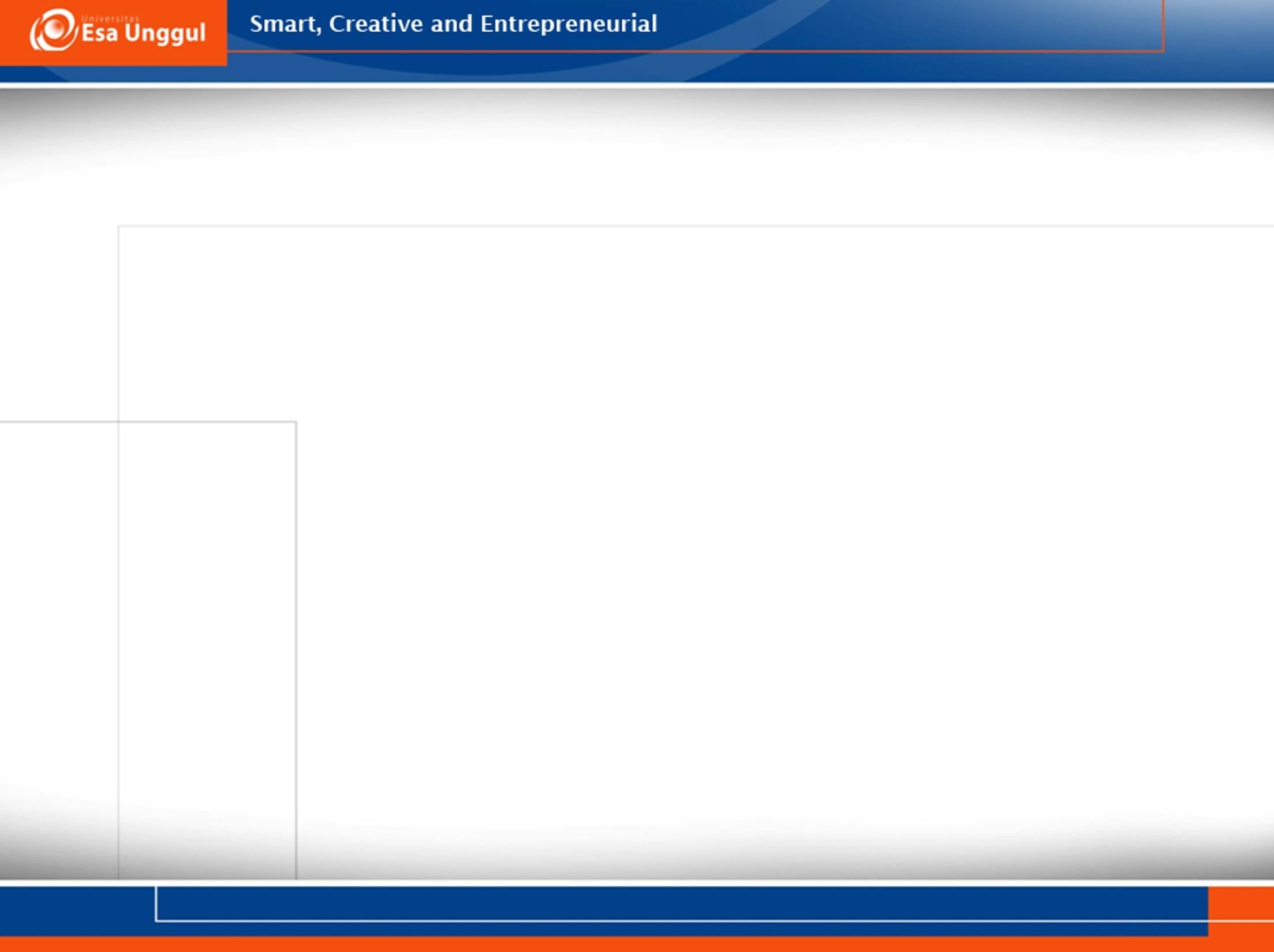 Peningkatan gula ini tanda bagi pankreas untuk mengeluarkan insulin, agar gula darah cepat dibawa ke dalam sel-sel dan tidak menumpuk di aliran darah. 
Ketika insulin diproduksi, hormon glukagon ditekan. Insulin merangsang sel di seluruh tubuh untuk mengambil glukosa dari aliran darah
Sel-sel tersebut kemudian mengubahnya glukosa sebagai energi.
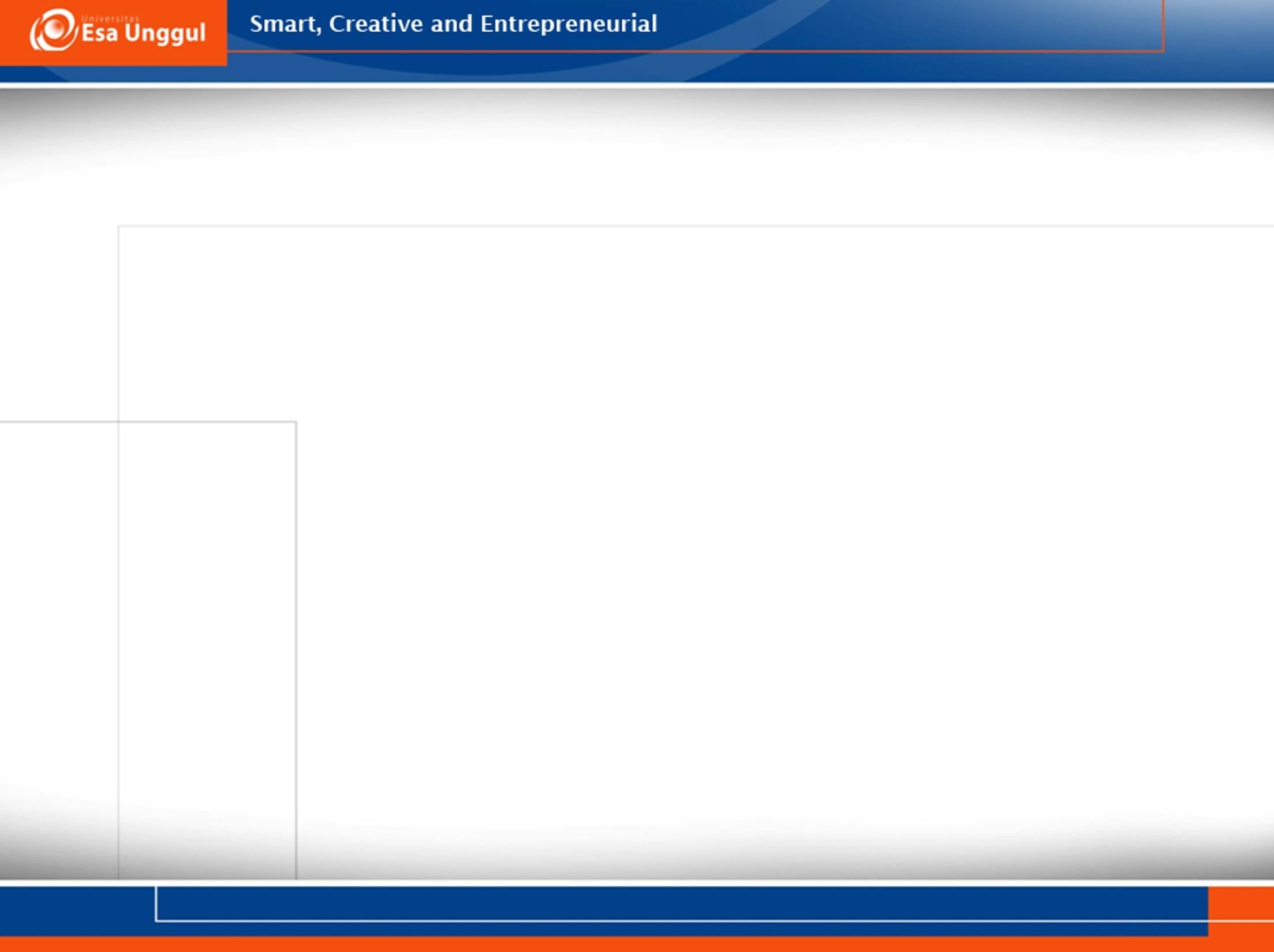 HORMON INCRETIN
hormone yang dikeluarkan dari usus yang dapat menambah sekresi insulin setelah asupan glukosa oral dibandingkan setelah infus glukosa intravena, dengan melihat identik glukosa plasma
Bagaimana pankreas dapat menerima sinyal untuk menyesuaikan sekresi insulinnya dengan glukosa yang masuk ketika sinyal langsung, padahal konsentrasi glukosa plasma arteri sama antara asupan glukosa oral dan intravena
Diduga adalah berupa refleks saraf, seperti stimulasi sekresi insulin fase-sefalik yang dihasilkan oleh sinyal sensorik, serta impuls yang ditransmisikan ke otak melalui neuron sensitif glukosa di mukosa usus
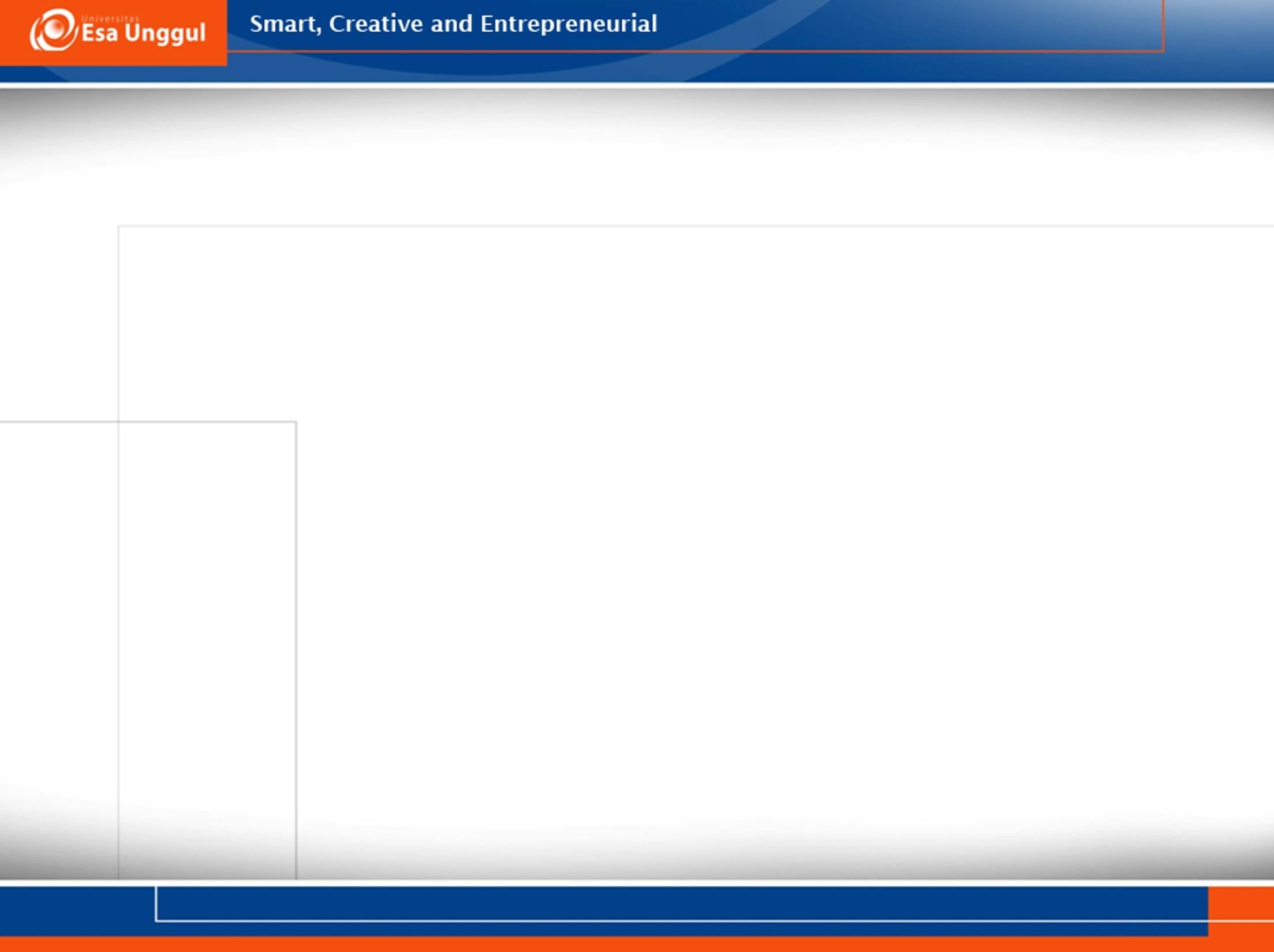 Hormon incretin dianggap merupakan bagian penting dari sumbu enteroinsular, yang berarti input gabungan ke pankreas dari substrat, impuls saraf, dan hormon yang dihasilkan oleh konsumsi makanan
sejauh mana fungsi incretin yang rusak bertanggung jawab atas gangguan sekresi insulin pada penyakit DM
pemberian hormon inkretin (berlebih) untuk pasien diabetes dapat sepenuhnya menormalkan respon sel? -Sel mereka terhadap glukosa serta sebagian mengembalikan sekresi insulin fase pertama yang hilang dan sepenuhnya menormalkan sekresi fase kedua sebagai respons terhadap sebuah penjepit glukosa
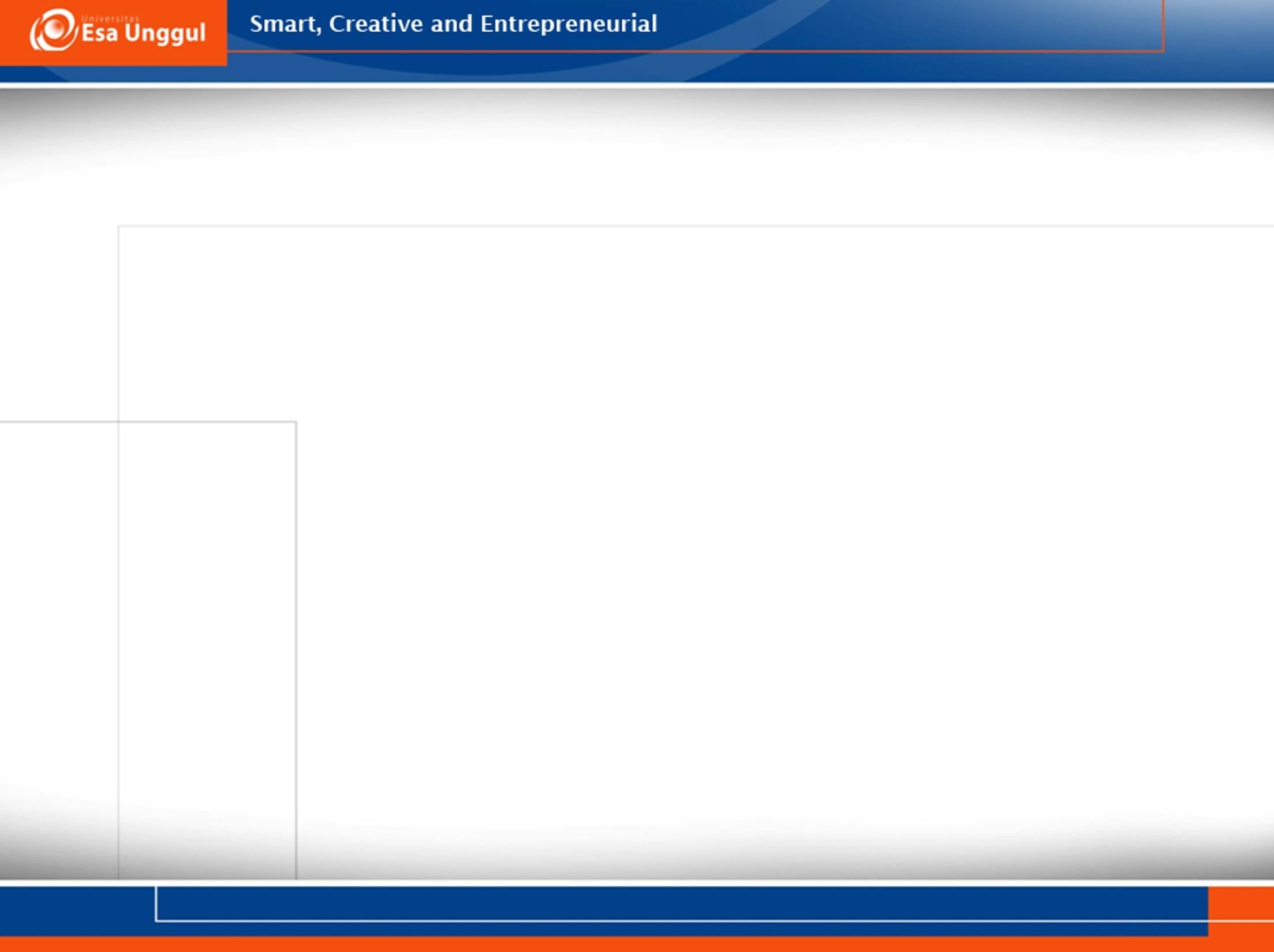 Secretin menstimulasi sekresi insulin pada orang sehat dan juga pada pasien dengan diabetes tipe 2 
Secretin tidak dilepaskan oleh glukosa intraduodenal atau oral dan karena itu tidak memenuhi syarat sebagai incretin dalam arti yang sempit tetapi dapat berkontribusi dalam pengaturan yang lebih kompleks dari konsumsi makanan campuran
Di antara peptida yang benar-benar dilepaskan sebagai respons terhadap glukosa oral, dua anggota tambahan dari keluarga peptida yang sama, yaitu polipeptida insulinotropik yang bergantung pada glukosa (GIP, sebelumnya dikenal sebagai polipeptida penghambat lambung) dan peptida seperti glukagon (GLP-1) memiliki menarik perhatian paling banyak
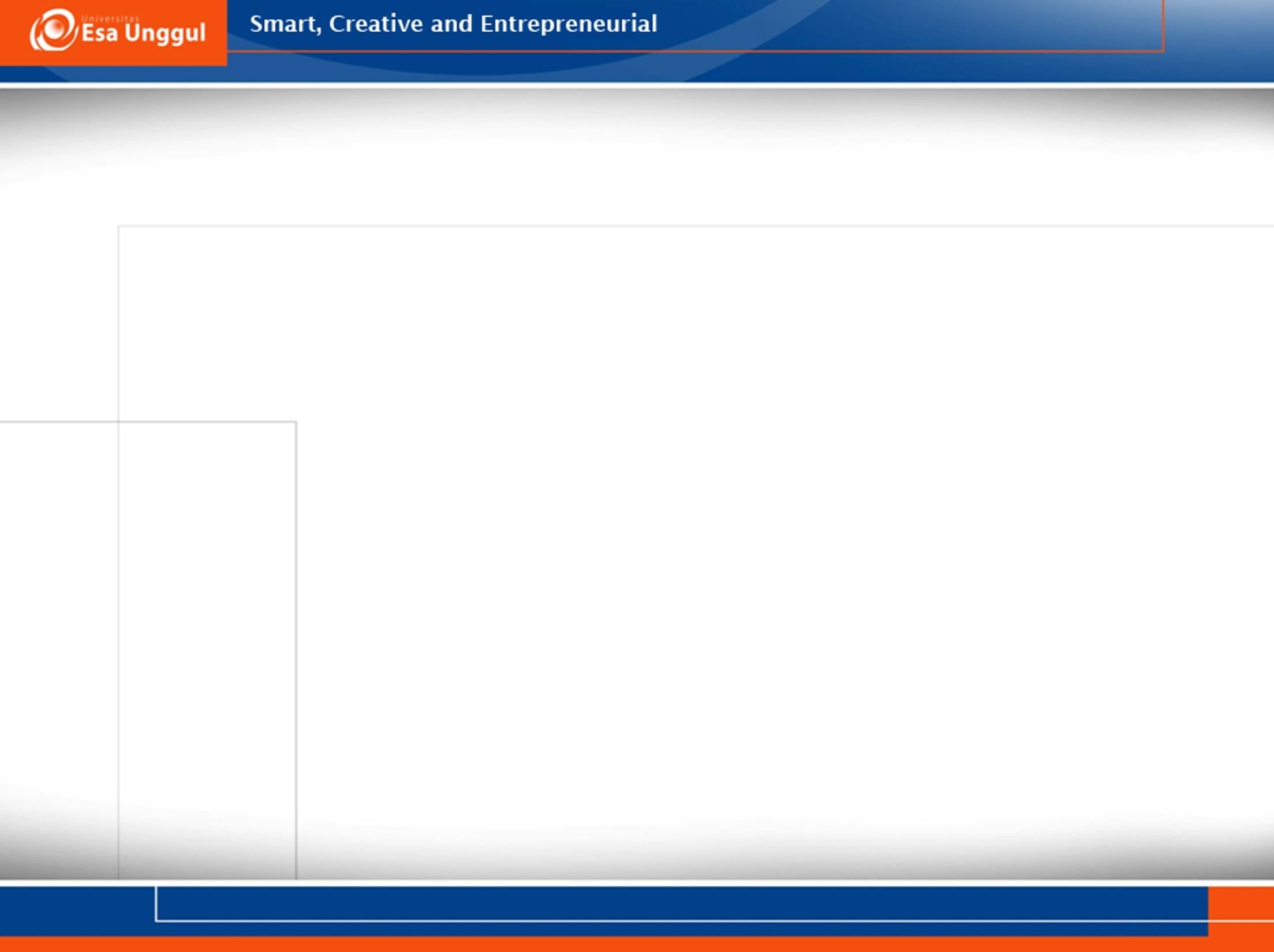 GIP adalah peptida dari 42 asam amino yang diproses dari prekursor 153 asam amino 
Reseptor GIP adalah reseptor berpasangan protein G tipe II yang termasuk dalam superfamili reseptor ligan yang (dengan beberapa pengecualian) dibentuk oleh anggota keluarga sekretin-glukagon peptida 
 Ini diekspresikan di pulau pankreas dan juga di usus, jaringan adiposa, jantung, hipofisis, korteks adrenal, dan beberapa daerah otak
Fungsinya di banyak lokasi tersebut umumnya tidak diketahui
GIP dikeluarkan dari sel endokrin tertentu, yang disebut sel K, yang menunjukkan kepadatan tertinggi dalam duodenum, tetapi sel-sel yang memproduksi GIP dapat ditemukan di seluruh mukosa usus kecil 
Sekresi dirangsang oleh karbohidrat yang dapat diserap dan oleh lemak
Oleh karena itu sekresi GIP sangat meningkat dalam menanggapikonsumsi, menghasilkan peningkatan konsentrasi plasma 10 hingga 20 kali lipat
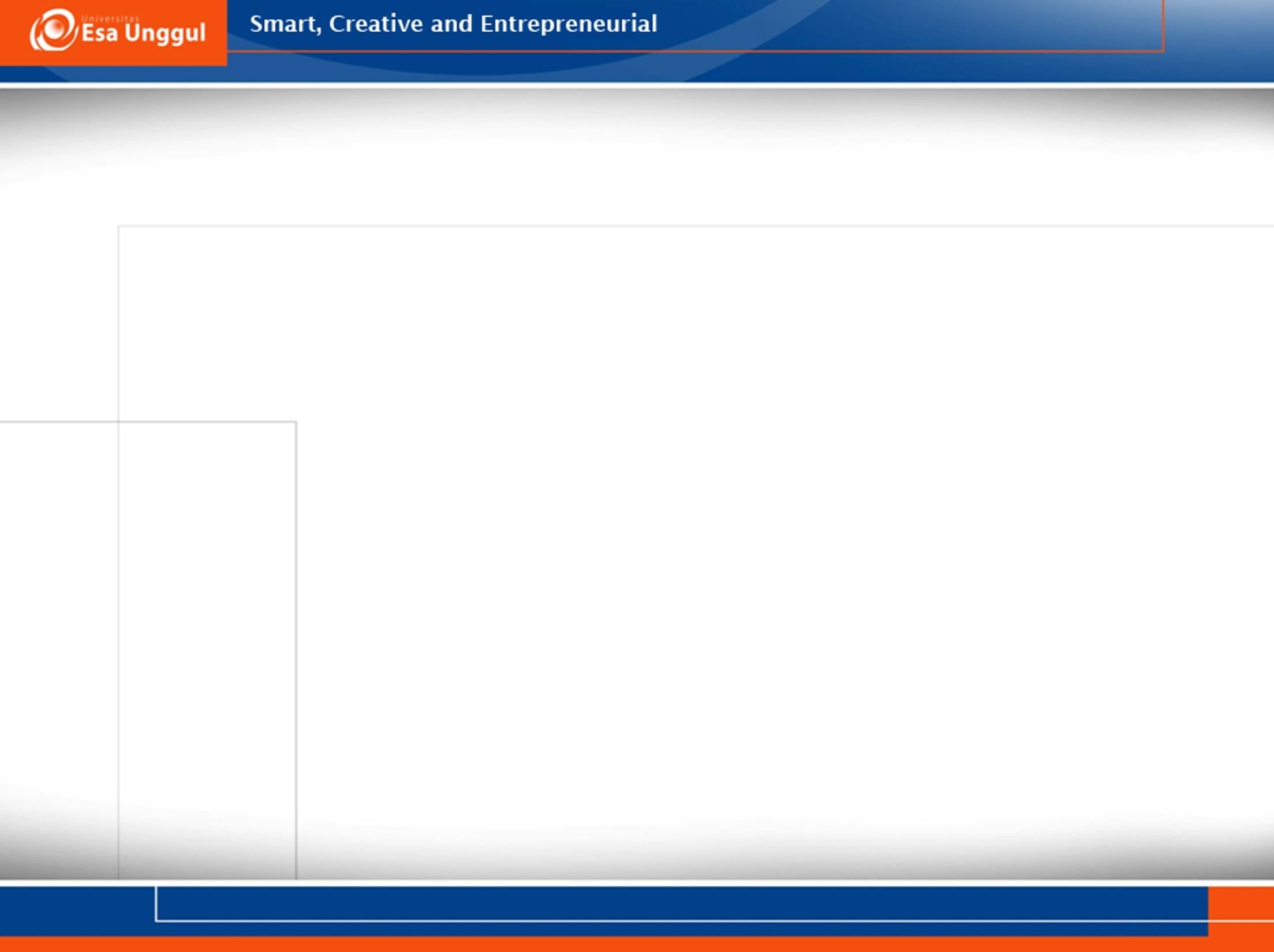 Interaksi GIP dengan reseptornya pada sel pankreas? Sel menyebabkan peningkatan kadar cAMP, sehingga meningkatkan konsentrasi kalsium intraseluler dan meningkatkan eksositosis dari butiran yang mengandung insulin 
Sejumlah jalur pensinyalan lain juga dapat diaktifkan (mungkin sekunder akibat kenaikan cAMP), termasuk jalur kinase MAP serta jalur fosfatidlinositol 3-kinase / protein kinase B 
Fungsi incretin GIP telah diteliti dalam studi imunoneutralisasi dan, baru-baru ini, dalam penelitian yang menggunakan fragmen, GIP- (7-30) amida, yang ternyata menjadi antagonis reseptor GIP
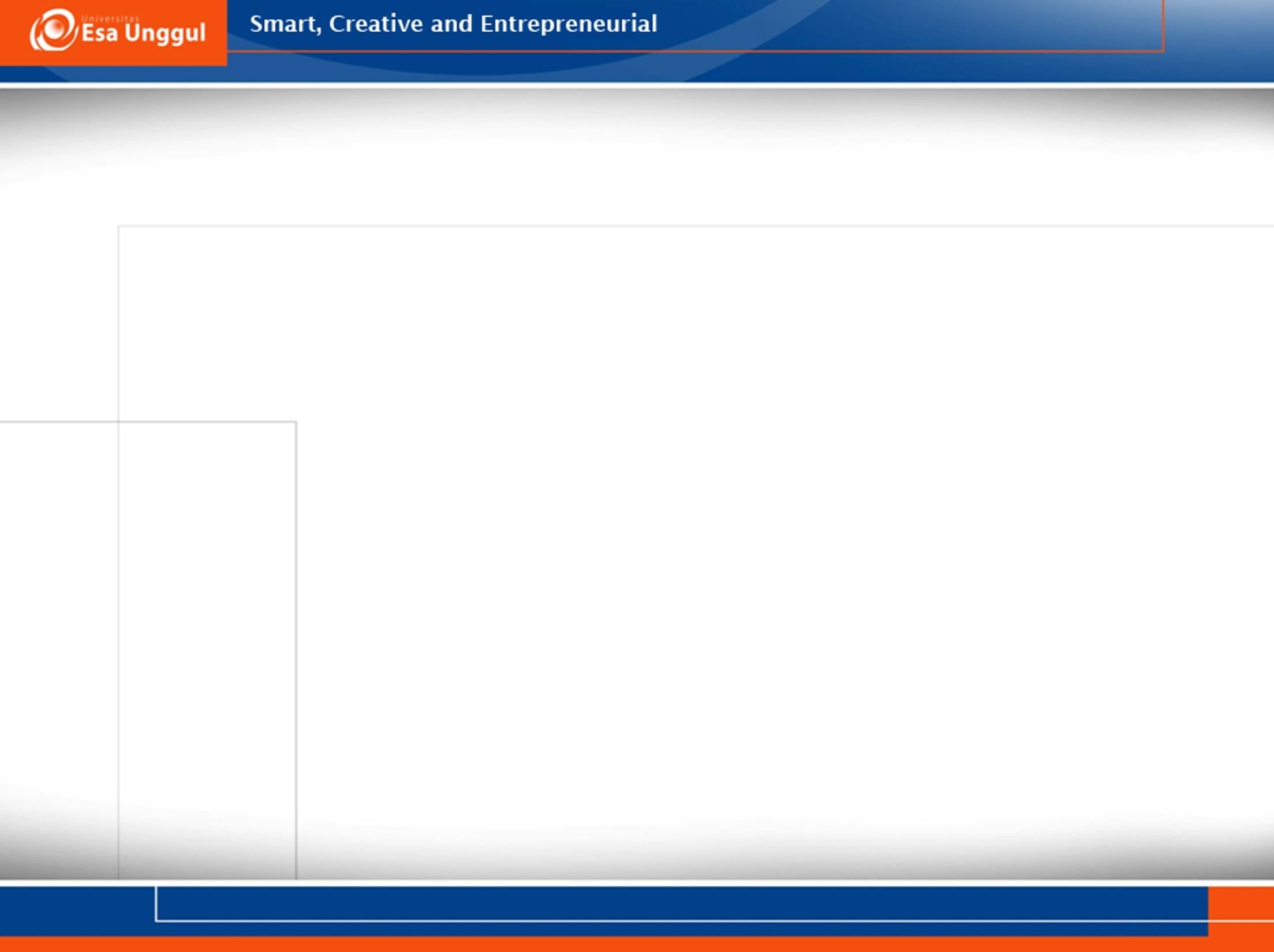 Semua perawatan mengurangi respons insulin terhadap glukosa oral dan gangguan toleransi glukosa
Tikus dengan penghapusan gen reseptor GIP yang ditargetkan menjadi intoleransi glukosa 
Menggunakan Pro (3) antagonis GIP pada tikus ob / ob, Gault et al.  menemukan bahwa GIP mungkin bertanggung jawab atas sebanyak 80% dari efek incretin pada hewan ini
Dengan menggunakan pendekatan mimikri, di mana konsentrasi endogen ditiru oleh infus intravena (dalam hal ini infus GIP dan glukosa), Nauck et al. (55) menunjukkan bahwa peningkatan konsentrasi GIP yang ditimbulkan oleh glukosa oral dapat sepenuhnya menjelaskan pelepasan insulin tambahan yang menyertainya.
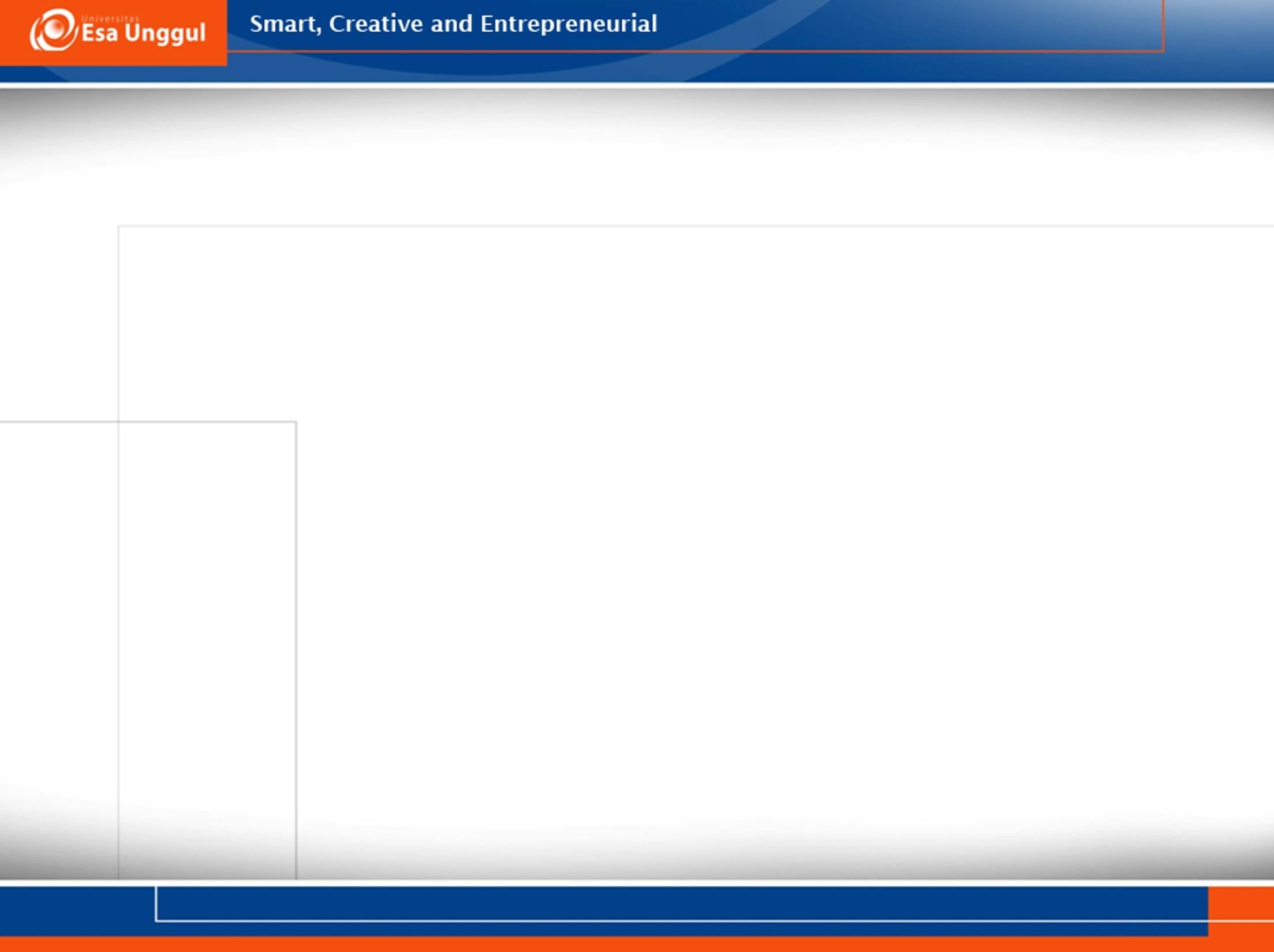 Namun demikian, dari percobaan lain terbukti bahwa GIP bukan satu-satunya hormon incretin
Eksperimen imunoneutralisasi dengan jelas menunjukkan bahwa ekstrak usus mengandung agen insulinotropic yang kuat selain GIP 
Selanjutnya, investigasi oleh Lauritsen et al. pada pasien dengan reseksi berbagai bagian dari usus kecil, serta pada pasien dengan penyakit celiac, menunjukkan bahwa efek incretin (seperti yang dipelajari menggunakan isoglikemik intravena dan tantangan glukosa oral seperti dijelaskan di atas)  berkorelasi dengan sekresi 
Oleh kaleh karena itu, usus kecil bagian distal harus melepaskan hormon incretin tambahan
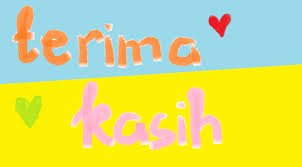